互联网+环保的需求与挑战
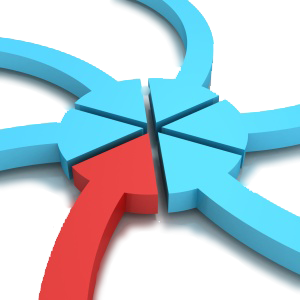 广东省环境信息中心
三个角色之间的关系
《广东省“互联网＋”行动计划（2015-2020年）》
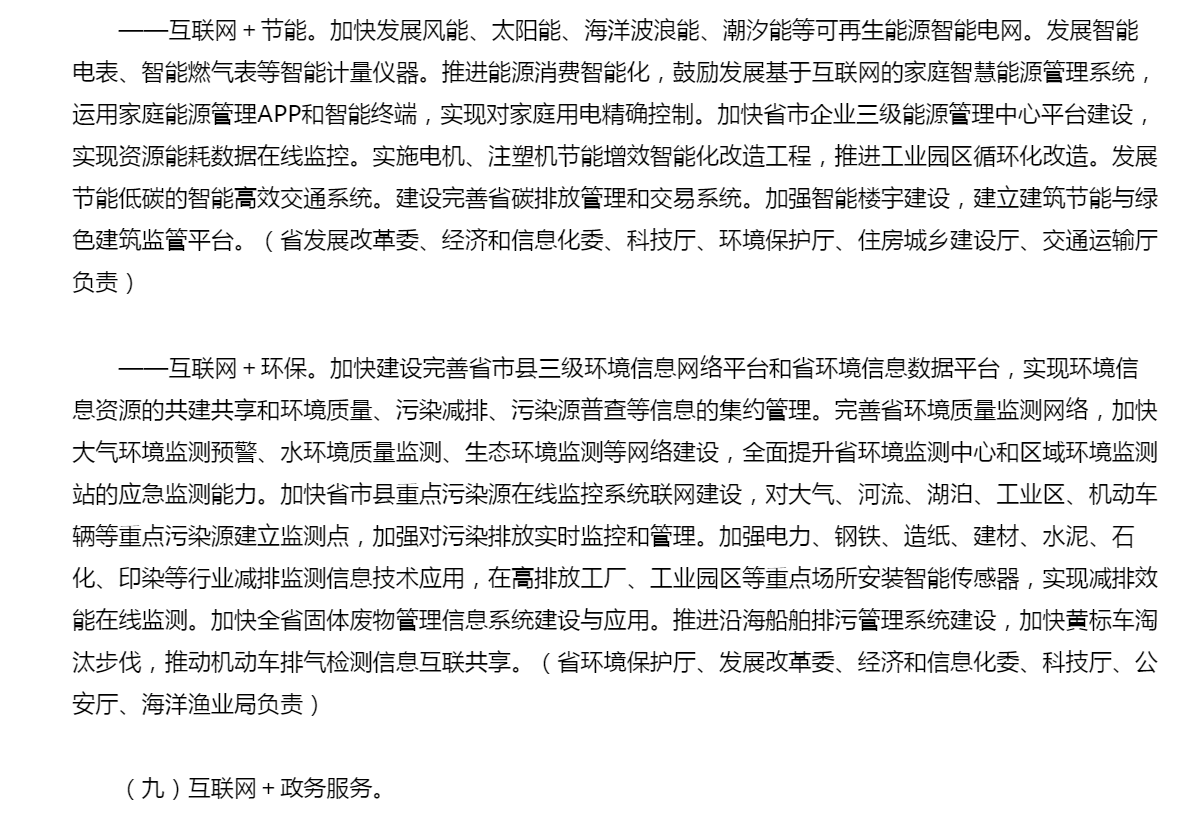 环保管理部门——环保企业组织
企业服务平台
排污申报
许可证
环保历史数据

网上办事大厅
企业信用代码

环境信息共享与开放
标准
共享
开放
环保管理部门——公众
附近的环境质量
附近的企业排放情况
微信举报
环境预警信息推送
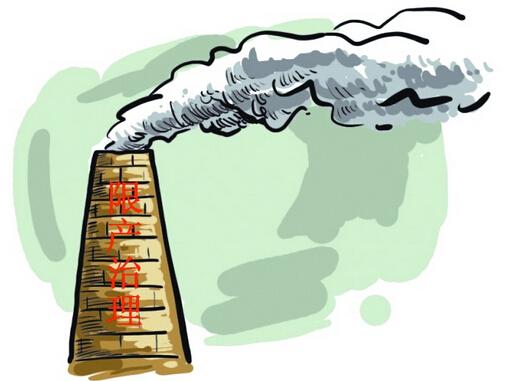 环保企业组织——公众
环保理念的宣传
环保产品的推广
分析数据的发布
废物回收
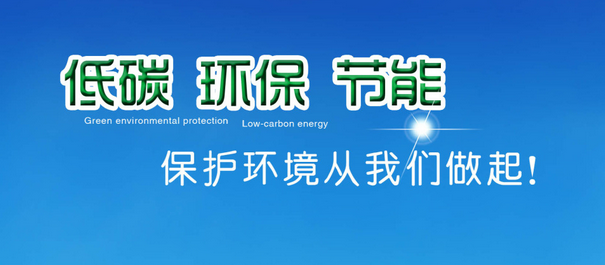 环保管理部门——环保管理部门
OA协作
业务协同
环境监管、监控
环保企业组织——环保企业组织
企业协会平台
推广联盟
公众——公众
共享经济：
滴滴出行
二手物品交换
共享环保：
提供平台给供需双方
互联网+ 的挑战
数据质量
高质量数据
跨部门数据
网络安全
数据开放尺度
公众参与引导